Capítulo 2
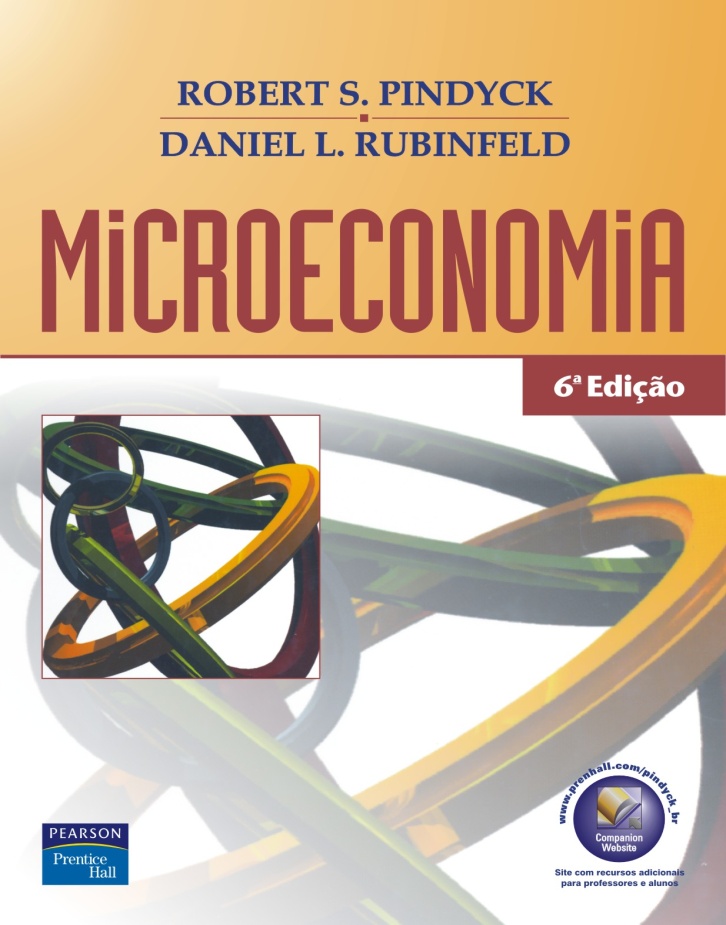 Os Fundamentos da Oferta e da Demanda
Tópicos para discussão
Oferta e demanda
O mecanismo de mercado
Mudanças no equilíbrio do mercado
Elasticidades da oferta e da demanda
Elasticidades de curto prazo versus elasticidades de longo prazo
Capítulo 2	 ©2006 by Pearson Education do Brasil
Slide 2
Tópicos para discussão
Compreendendo e prevendo os efeitos das modificações nas condições de mercado
Efeitos da intervenção governamental – controle de preços
Capítulo 2	 ©2006 by Pearson Education do Brasil
Slide 3
Introdução
Aplicações da análise de oferta e demanda
Compreensão e previsão dos efeitos das condições econômicas mundiais sobre os preços de mercado e a produção.
Análise dos efeitos do controle de preços pelo governo, do salário mínimo, da política de preços mínimos e dos incentivos à produção.
Capítulo 2	 ©2006 by Pearson Education do Brasil
Slide 4
Introdução
Aplicações da análise de oferta e demanda
Análise do modo pelo qual os impostos, os subsídios e as restrições às importações afetam consumidores e produtores.
Capítulo 2	 ©2006 by Pearson Education do Brasil
Slide 5
Oferta e demanda
A curva de oferta
A curva de oferta mostra a quantidade de uma mercadoria que os produtores estão dispostos a vender a um determinado preço, considerando constantes outros fatores que possam afetar a quantidade ofertada.
Capítulo 2	 ©2006 by Pearson Education do Brasil
Slide 6
Oferta e demanda
A curva da oferta
Essa relação entre quantidade ofertada e preço pode ser demonstrada pela equação:
Capítulo 2	 ©2006 by Pearson Education do Brasil
Slide 7
O eixo vertical mede o
preço (P) recebido
por unidade em dólares
O eixo horizontal mede a
quantidade (Q) ofertada em número de unidades por 
período de tempo
Oferta e demanda
A curva de oferta
Preço
(dólares por 
unidade)
Quantidade
Capítulo 2	 ©2006 by Pearson Education do Brasil
Slide 8
S
P2
A curva de oferta tem inclinação 
positiva, demonstrando que, para 
preços mais elevados, as empresas 
produzirão mais
P1
Q1
Q2
Oferta e demanda
A curva
 de oferta
Preço
(dólares por
 unidade)
Quantidade
Capítulo 2	 ©2006 by Pearson Education do Brasil
Slide 9
Oferta e demanda
Outros determinantes da oferta além do preço
Custos de produção
Mão-de-obra 
Capital
Matérias-primas
Capítulo 2	 ©2006 by Pearson Education do Brasil
Slide 10
S
S’
P1
P2
Q0
Q1
Q2
Oferta e demanda
Deslocamento da oferta
P
O custo das matérias-primas cai
Ao preço P1, produz-se Q2
Ao preço P2, produz-se Q1
A curva da oferta desloca-se para a direita (S’)
Para qualquer preço, a produção em S’  é maior do que em S
Q
Capítulo 2	 ©2006 by Pearson Education do Brasil
Slide 11
Oferta e demanda
Oferta - revisão
A oferta é afetada por outras variáveis além do preço, tais como o custo da mão-de-obra, do capital e das matérias-primas.
Mudanças na oferta associadas a modificações nos determinantes extra-preço são representadas por deslocamentos de toda a curva de oferta.
Capítulo 2	 ©2006 by Pearson Education do Brasil
Slide 12
Oferta e demanda
Oferta - revisão
Mudanças na quantidade ofertada causadas por alterações no preço do produto são representadas por movimentos ao longo da curva de oferta.
Capítulo 2	 ©2006 by Pearson Education do Brasil
Slide 13
Oferta e demanda
A curva da demanda
A curva da demanda mostra a quantidade de uma mercadoria que os consumidores estão dispostos a comprar para cada preço unitário, considerando constantes outros fatores que não sejam o preço
Essa relação entre preço e quantidade pode ser representada pela equação:
Capítulo 2	 ©2006 by Pearson Education do Brasil
Slide 14
O eixo vertical mede o preço (P) pago
 por unidade em dólares
O eixo horizontal mede a quantidade (Q) 
demandada em número de 
unidades por período de tempo
Oferta e demanda
A curva da demanda
Preço
(dólares por 
unidade)
Quantidade
Capítulo 2	 ©2006 by Pearson Education do Brasil
Slide 15
A curva da demanda tem
inclinação negativa, demonstrando que
 os consumidores estão dispostos a
 comprar mais a um preço mais baixo,
 à medida que o produto se torna
 relativamente mais barato e 
a renda real do consumidor aumenta.
D
Oferta e demanda
A curva da demanda
Preço
(dólares por 
unidade)
Quantidade
Capítulo 2	 ©2006 by Pearson Education do Brasil
Slide 16
Oferta e demanda
Outros determinantes da demanda além do preço
Renda
Preferências do consumidor
Preço de bens relacionados
Substitutos
Complementares
Capítulo 2	 ©2006 by Pearson Education do Brasil
Slide 17
D
D’
P2
P1
Q0
Q1
Q2
Oferta e demanda
Deslocamento da demanda
P
Aumento da renda
Ao preço P1, compra-se Q2
Ao preço P2, compra-se Q1
A curva de demanda desloca-se para a direita
Para qualquer preço, a quantidade comprada em D’ é maior do que em D
Q
Capítulo 2	 ©2006 by Pearson Education do Brasil
Slide 18
Oferta e demanda
Demanda - revisão
A demanda é afetada por outras variáveis além do preço, tais como, renda, preço de bens relacionados e gostos.
Mudanças na demanda associadas a modificações nos determinantes extra-preço são representadas por deslocamentos de toda a curva de demanda.
Mudanças na quantidade demandada associadas a mudanças no preço do produto são representadas por movimentos ao longo da curva de demanda.
Capítulo 2	 ©2006 by Pearson Education do Brasil
Slide 19
S
As curvas se cruzam no
 ponto de equilíbrio. 
 Ao preço P0 , 
a quantidade ofertada
 é igual à quantidade 
demandada, Q0 .
P0
D
Q0
O mecanismo de mercado
Oferta e demanda
Preço
(dólares por 
unidade)
Quantidade
Capítulo 2	 ©2006 by Pearson Education do Brasil
Slide 20
O mecanismo de mercado
Características do preço de equilíbrio
QD = QS
Não há escassez de oferta
Não há excesso de oferta
Não há pressão para que o preço seja alterado
Capítulo 2	 ©2006 by Pearson Education do Brasil
Slide 21
S
P0
Q0
O mecanismo de mercado
Oferta e demanda
Preço
(dólares por 
unidade)
Excesso 
de oferta
P1
Se o preço estiver acima
 do ponto de equilíbrio:

1) O preço está acima do
 preço de equilíbrio
2) Qs  > Qd
3) O preço cai para o preço
     de equilíbrio do mercado
D
Quantidade
Capítulo 2	 ©2006 by Pearson Education do Brasil
Slide 22
O mecanismo de mercado
Excesso de oferta
O preço de mercado está acima do equilíbrio
Há excesso de oferta
Os produtores diminuem os preços
A quantidade demandada  aumenta e a ofertada diminui
O mercado continua a se ajustar até que o preço de equilíbrio seja atingido
Capítulo 2	 ©2006 by Pearson Education do Brasil
Slide 23
Preço
(dólares por 
unidade)
S
P2
D
Quantidade
Q3
O mecanismo de mercado
Oferta e demanda
Excesso
de oferta
P1
Suponha que o preço seja P1, então:
1) Qs : Q2 > Qd : Q1 
2) O excesso de oferta é Q2 – Q1.
3) Os produtores diminuem o preço.
4) A quantidade ofertada diminui e a demandada aumenta.
5) O ponto de equilíbrio se dá em P2 ,Q3
Q1
Q2
Capítulo 2	 ©2006 by Pearson Education do Brasil
Slide 24
Preço
(dólares por 
unidade)
S
D
Quantidade
O mecanismo de mercado
Oferta e demanda
Suponha que o preço seja P2, então:
1) Qd : Q2 > Qs : Q1
2) A escassez de oferta é Q2 – Q1.
3) Os produtores elevam o preço.
4) A quantidade ofertada aumenta 	e a demandada diminui.
5) O ponto de equilíbrio se dá em P3, Q3
P3
P2
Escassez de 
Oferta
Q1
Q3
Q2
Capítulo 2	 ©2006 by Pearson Education do Brasil
Slide 25
O mecanismo de mercado
Escassez de oferta
O preço de mercado está abaixo do equilíbrio:
Há escassez de oferta
Os produtores aumentam os preços
A quantidade demandada diminui e a ofertada aumenta
O mercado continua a se ajustar até que o preço de equilíbrio seja atingido
Capítulo 2	 ©2006 by Pearson Education do Brasil
Slide 26
O mecanismo de mercado
O mecanismo de mercado - resumo
	1.	Oferta e demanda interagem para determinar o preço de equilíbrio.
	2. Quando não estiver em equilíbrio, o mercado se ajustará diminuindo o excesso ou escassez de oferta e restabelecerá, assim, o equilíbrio.
	3.	Os mercados devem ser competitivos para que o mecanismo seja eficiente.
Capítulo 2	 ©2006 by Pearson Education do Brasil
Slide 27
Mudanças no equilíbrio do mercado
Os preços de equilíbrio são determinados pelo nível relativo de oferta e demanda.
Oferta e demanda são determinados por valores específicos de suas variáveis determinantes.
Alterações em qualquer uma dessas variáveis, ou numa combinação delas, podem causar mudanças no preço de equilíbrio e/ou na quantidade.
Capítulo 2	 ©2006 by Pearson Education do Brasil
Slide 28
D
S
S’
P1
P3
Q1
Q3
Q2
Mudanças no equilíbrio do mercado
Preços das matérias-primas caem
S muda para S’
Há excesso de oferta ao preço P1 de  Q2 – Q1.
O ponto de equilíbrio se dá em P3,Q3
P
Q
Capítulo 2	 ©2006 by Pearson Education do Brasil
Slide 29
D
D’
S
P3
P1
Q1
Q3
Q2
Mudanças no equilíbrio do mercado
P
A renda aumenta
A demanda muda para D’
Há escassez de oferta ao preço P1 de Q2 – Q1
O ponto de equilíbrio se dá em P3,Q3
Q
Capítulo 2	 ©2006 by Pearson Education do Brasil
Slide 30
D
D’
S
S’
P2
P1
Q1
Q2
Mudanças no equilíbrio do mercado
A renda aumenta e os preços da matéria-prima caem
O aumento em D é maior que o aumento em S
O preço de equilíbrio e a quantidade aumentam para P2,Q2
P
Q
Capítulo 2	 ©2006 by Pearson Education do Brasil
Slide 31
Mudanças no equilíbrio do mercado
Quando a oferta e a demanda mudam simultaneamente, o impacto no preço de equilíbrio e na quantidade é determinado pelos seguintes fatores:
	1. 	Direção e tamanho relativo das mudanças
	2.	Formato das curvas de oferta e demanda
Capítulo 2	 ©2006 by Pearson Education do Brasil
Slide 32
Mudanças no equilíbrio do mercado
Exemplo: O preço dos ovos e o custo do ensino universitário analisados novamente
O preço real dos ovos caiu em 74% entre 1970 e 2002.
A oferta aumentou devido ao crescimento da mecanização na criação de aves e ao custo de produção reduzido.
A demanda diminuiu devido à crescente preocupação do consumidor com a saúde e com as conseqüências da ingestão do colesterol contido nos ovos.
Capítulo 2	 ©2006 by Pearson Education do Brasil
Slide 33
Os preços caíram até
um novo equilíbrio ser 
atingido ao preço de $0,22 
e a uma quantidade de
5,3 bilhões de dúzias
S1970
S2002
$0,61
$0,22
D1970
D2002
5,3
5,9
Mudanças no equilíbrio do mercado
Mercado de ovos
P
(Dólares de 1970 
por dúzia)
Q (bilhões de dúzias)
Capítulo 2	 ©2006 by Pearson Education do Brasil
Slide 34
Mudanças no equilíbrio do mercado
O preço dos ovos e o custo do ensino universitário analisados novamente
O preço real do ensino universitário aumentou em 55% entre 1970 e 2002.
A oferta diminuiu devido a custos mais elevados com equipamentos e manutenção das salas de aula, laboratórios e bibliotecas, além de salários mais altos do corpo docente.
A demanda aumentou devido ao maior número de estudantes que ingressam na universidade após concluir o ensino médio.
Capítulo 2	 ©2006 by Pearson Education do Brasil
Slide 35
S2002
S1970
2.530
D2002
D1970
7,4
Mudanças no equilíbrio do mercado
Mercado para o ensino universitário
P
(custo anual
em dólares 
de 1970)
Os preços aumentaram 
até um novo ponto
 de equilíbrio ser atingido
 ao preço de $3.917
e uma quantidade de
13,2 milhões de alunos 
matriculados
3.917
Q (milhões de estudantes
 matriculados)
13,2
Capítulo 2	 ©2006 by Pearson Education do Brasil
Slide 36
Mudanças no equilíbrio do mercado
Exemplo: A desigualdade salarial nos Estados Unidos
Renda média real entre 1978 e 2001:
Aumentou mais de 52% para os 20% mais ricos
Aumentou apenas 8% para os 20% mais pobres
Capítulo 2	 ©2006 by Pearson Education do Brasil
Slide 37
Mudanças no equilíbrio do mercado
A desigualdade salarial nos Estados Unidos
Pergunta:
Por que a distribuição de renda tornou-se mais desigual durante as duas últimas décadas?
Capítulo 2	 ©2006 by Pearson Education do Brasil
Slide 38
Mudanças no equilíbrio do mercado
Consumo e preço do cobre, 1880-2002
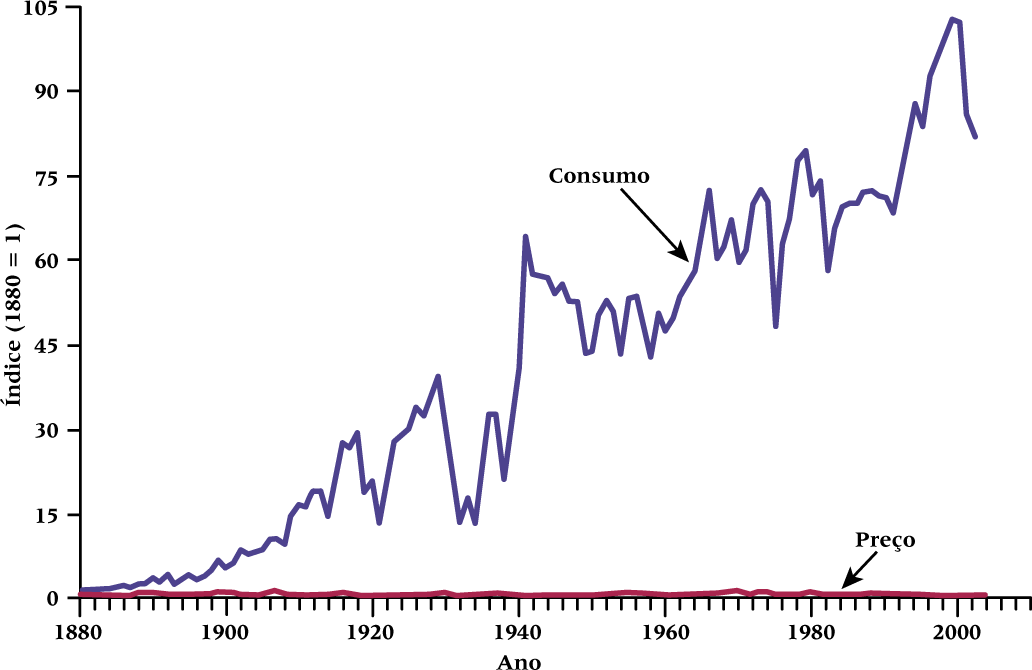 Capítulo 2	 ©2006 by Pearson Education do Brasil
Slide 39
Mudanças no equilíbrio do mercado
Exemplo: O comportamento de longo prazo dos preços dos recursos naturais
Observações:
O consumo do cobre aumentou cerca de 100 vezes entre 1880 e 2002, indicando forte aumento na demanda.
O preço real do cobre permaneceu relativamente constante.
Capítulo 2	 ©2006 by Pearson Education do Brasil
Slide 40
Mudanças no equilíbrio do mercado
Preço
S1900
S1950
S2000
Trajetória de longo prazo
do preço e do consumo
D1900
D1950
D2000
Quantidade
Deslocamentos de longo prazo da oferta e da demanda de recursos minerais
Capítulo 2	 ©2006 by Pearson Education do Brasil
Slide 41
Mudanças no equilíbrio do mercado
Conclusão
A redução dos custos de produção causou o aumento da oferta em nível mais do que suficiente para compensar o aumento da demanda.
Capítulo 2	 ©2006 by Pearson Education do Brasil
Slide 42
Mudanças no equilíbrio do mercado
Observações
Para prever com precisão o preço futuro de algum produto ou serviço, é necessário levar em consideração as mudanças potenciais na oferta e na demanda de mercado.
As previsões para os mercados de petróleo e outros minerais realizadas em 1970 se revelaram incorretas por terem levado em consideração apenas o lado da demanda.
Capítulo 2	 ©2006 by Pearson Education do Brasil
Slide 43
Elasticidades da oferta e da demanda
Em geral, a  elasticidade é uma medida da sensibilidade de uma variável em relação a outra.
Ela nos informa a variação percentual em uma variável em decorrência da variação de 1% em outra variável.
Capítulo 2	 ©2006 by Pearson Education do Brasil
Slide 44
Elasticidades da oferta e da demanda
Elasticidade de preço da demanda
Mede a sensibilidade da quantidade demandada em relação a mudanças no preço.
Mede a variação percentual na quantidade demandada de um bem ou serviço que decorre da variação de 1% no preço.
Capítulo 2	 ©2006 by Pearson Education do Brasil
Slide 45
Elasticidades da oferta e da demanda
A elasticidade de preço da demanda é dada por:
Capítulo 2	 ©2006 by Pearson Education do Brasil
Slide 46
Elasticidades da oferta e da demanda
Elasticidade de preço da demanda
A variação percentual de uma variável corresponde à sua variação absoluta dividida por seu valor original.
Capítulo 2	 ©2006 by Pearson Education do Brasil
Slide 47
Elasticidades da oferta e da demanda
Elasticidade de preço da demanda
Logo, a elasticidade de preço da demanda também é dada por:
Capítulo 2	 ©2006 by Pearson Education do Brasil
Slide 48
Elasticidades da oferta e da demanda
Interpretando valores das elasticidades de preço da demanda
	1)	Dada a relação inversa entre P e Q, EP é negativa.
	2)	Se |EP| > 1, a variação percentual na quantidade é maior do que a variação percentual no preço.	Nesse caso, dizemos que a demanda é elástica em relação ao preço.
Capítulo 2	 ©2006 by Pearson Education do Brasil
Slide 49
Elasticidades da oferta e da demanda
Interpretando valores das elasticidades de preço da demanda
	3)	Se |EP| < 1, a variação percentual na quantidade é menor do que a variação percentual no preço. Nesse caso, dizemos que a demanda é inelástica em relação ao preço.
Capítulo 2	 ©2006 by Pearson Education do Brasil
Slide 50
Elasticidades da oferta e da demanda
Elasticidade de preço da demanda
O determinante básico da elasticidade de preço da demanda é a disponibilidade de bens substitutos.
Se há muitos substitutos: a demanda é elástica em relação ao preço
Se há poucos substitutos: a demanda é inelástica em relação ao preço
Capítulo 2	 ©2006 by Pearson Education do Brasil
Slide 51
O segmento inferior de uma 
curva de demanda negativamente 
inclinada é menos elástico que o
segmento superior.
4
Q = 8 - 2P
Ep = -1
2
Curva de demanda linear
Q = a - bP
Q = 8 - 2P
Ep = 0
4
8
Elasticidades de preço da demanda
Curva de demanda linear
Preço
Q
Capítulo 2	 ©2006 by Pearson Education do Brasil
Slide 52
Preço
D
P*
Quantidade
Elasticidades de preço da demanda
Demanda infinitamente elástica
Capítulo 2	 ©2006 by Pearson Education do Brasil
Slide 53
Preço
Quantidade
Q*
Elasticidades de preço da demanda
Demanda completamente inelástica
Capítulo 2	 ©2006 by Pearson Education do Brasil
Slide 54
Elasticidades da oferta e da demanda
Outras elasticidades da demanda
A elasticidade de renda da demanda mede a variação percentual na quantidade demandada que decorre da variação de 1% na renda.
Capítulo 2	 ©2006 by Pearson Education do Brasil
Slide 55
Elasticidades da oferta e da demanda
Outras elasticidades da demanda
A elasticidade de renda da demanda é dada por:
Capítulo 2	 ©2006 by Pearson Education do Brasil
Slide 56
Elasticidades da oferta e da demanda
Outras elasticidades da demanda
Outras elasticidades da demanda
A elasticidade preço cruzada da demanda mede a variação percentual na quantidade demandada de uma mercadoria que decorre da variação de 1% no preço de outra mercadoria.
Como exemplo, considere o caso de dois bens substitutos - manteiga e margarina.
Capítulo 2	 ©2006 by Pearson Education do Brasil
Slide 57
Elasticidades da oferta e da demanda
A elasticidade preço cruzada da demanda é dada por:
A elasticidade cruzada é  positiva no caso de bens substitutos e negativa no caso de bens complementares.
Capítulo 2	 ©2006 by Pearson Education do Brasil
Slide 58
Elasticidades da oferta e da demanda
Elasticidades da oferta
A elasticidade de preço da oferta mede a variação percentual na quantidade ofertada que decorre da variação de 1% no preço do bem.
Em geral, a elasticidade é positiva, dado que o preço e a quantidade ofertada são positivamente relacionados.
Capítulo 2	 ©2006 by Pearson Education do Brasil
Slide 59
Elasticidades da oferta e da demanda
Elasticidades da oferta
Preços mais elevados incentivam os produtores a aumentar a produção.
Podemos falar de elasticidades da oferta em relação a variáveis como taxas de juros, salários e custos de matérias-primas.
Capítulo 2	 ©2006 by Pearson Education do Brasil
Slide 60
Elasticidades da oferta e da demanda
Elasticidade da demanda no ponto
A elasticidade no ponto mede a elasticidade num determinado ponto da curva de demanda.
Sua fórmula é dada por:
Capítulo 2	 ©2006 by Pearson Education do Brasil
Slide 61
Elasticidades da oferta e da demanda
Problemas no uso da elasticidade no ponto
Podemos estar interessados em calcular a elasticidade em determinado trecho da curva de demanda, em vez de um único ponto.
A elasticidade de preço da demanda muda de acordo com o preço e quantidade usados como base.
Capítulo 2	 ©2006 by Pearson Education do Brasil
Slide 62
Elasticidades da oferta e da demanda
Elasticidade da demanda no ponto (exemplo)
Suponha que:
O preço aumenta de $8 para $10 e a quantidade demandada cai de 6 para 4
Variação percentual no preço:                           $2/$8 = 25% ou $2/$10 = 20% ?
Variação percentual na quantidade:                        -2/6 = -33.33% ou -2/4 = -50% ?
Capítulo 2	 ©2006 by Pearson Education do Brasil
Slide 63
Elasticidades da oferta e da demanda
Elasticidade da demanda no ponto (exemplo)
A elasticidade é igual a:
	-33,33/25 = -1,33 ou -50/20 = -2,5
Qual dessas estimativas é a correta?
Capítulo 2	 ©2006 by Pearson Education do Brasil
Slide 64
Elasticidades da oferta e da demanda
Elasticidade da demanda no arco
A elasticidade no arco calcula a elasticidade para um intervalo de preços.
Sua fórmula é:
Capítulo 2	 ©2006 by Pearson Education do Brasil
Slide 65
Elasticidades da oferta e da demanda
Elasticidade da demanda no arco (exemplo)
Capítulo 2	 ©2006 by Pearson Education do Brasil
Slide 66
Elasticidades da oferta e da demanda
Exemplo: O mercado de trigo
Curva de oferta de trigo em 1981
QS = 1.800 + 240P
Curva de demanda de trigo em 1981
QD = 3.550 - 266P
Capítulo 2	 ©2006 by Pearson Education do Brasil
Slide 67
Elasticidades da oferta e da demanda
O mercado de trigo
Equilíbrio: QS = QD
Capítulo 2	 ©2006 by Pearson Education do Brasil
Slide 68
Elasticidades da oferta e da demanda
O mercado de trigo
Capítulo 2	 ©2006 by Pearson Education do Brasil
Slide 69
Elasticidades da oferta e da demanda
O mercado de trigo
Suponha que o preço do trigo seja $4 por bushel
Capítulo 2	 ©2006 by Pearson Education do Brasil
Slide 70
Elasticidades de curto prazo versus elasticidades de longo prazo
Demanda
A elasticidade de preço da demanda varia com o período de tempo de que o consumidor dispõe para reagir às mudanças no preço.
Capítulo 2	 ©2006 by Pearson Education do Brasil
Slide 71
Elasticidades de curto prazo versus elasticidades de longo prazo
Demanda
Para a maioria dos bens e serviços:
A elasticidade de curto prazo é menor que a elasticidade de longo prazo (ex.: gasolina, médicos)
Para outros bens (duráveis):
A elasticidade de curto prazo é maior que a elasticidade de longo prazo (ex.: automóveis)
Capítulo 2	 ©2006 by Pearson Education do Brasil
Slide 72
DCP
Preço
No longo prazo, as pessoas 
tendem a dirigir 
automóveis menores e que 
consumam  menos 
combustível
DLP
Quantidade
Elasticidades de curto prazo versus elasticidades de longo prazo
Gasolina: curvas da demanda no curto e no longo prazos
Gasolina
Capítulo 2	 ©2006 by Pearson Education do Brasil
Slide 73
DLP
Preço
As compras de carros novos
podem ser adiadas, mas
no longo prazo os carros
mais velhos precisam ser 
substituídos.
DCP
Quantidade
Elasticidades de curto prazo versus elasticidades de longo prazo
Automóveis: curvas da demanda no curto e no longo prazos
Automóveis
Capítulo 2	 ©2006 by Pearson Education do Brasil
Slide 74
Elasticidades de curto prazo versus elasticidades de longo prazo
Elasticidades de renda
A elasticidade de renda também varia com o período de tempo de que o consumidor dispõe para reagir às mudanças na renda.
Capítulo 2	 ©2006 by Pearson Education do Brasil
Slide 75
Elasticidades de curto prazo versus elasticidades de longo prazo
Elasticidades de renda
Para a maioria dos bens e serviços:
A elasticidade de renda é maior no longo prazo do que no curto prazo.
 Rendas mais altas podem ser convertidas em automóveis maiores, de modo que a elasticidade de renda da demanda de gasolina aumenta com o tempo.
Capítulo 2	 ©2006 by Pearson Education do Brasil
Slide 76
Elasticidades de curto prazo versus elasticidades de longo prazo
Elasticidades de renda
Para outros bens (duráveis):
A elasticidade de renda é menor no longo prazo do que no curto prazo.
 Inicialmente, os consumidores desejam aumentar seu estoque de automóveis.  
 Num segundo momento, as aquisições objetivam apenas substituir os automóveis mais antigos.
Capítulo 2	 ©2006 by Pearson Education do Brasil
Slide 77
Elasticidades de curto prazo versus elasticidades de longo prazo
Exemplo: A demanda por gasolina e automóveis
A gasolina e os automóveis são bens complementares.
Capítulo 2	 ©2006 by Pearson Education do Brasil
Slide 78
Elasticidades de curto prazo versus elasticidades de longo prazo
A demanda por gasolina e automóveis
Gasolina
As elasticidades em relação a preço e renda são maiores no longo prazo do que no curto prazo.
Automóveis
As elasticidades em relação a preço e renda são menores no longo prazo do que no curto prazo.
Capítulo 2	 ©2006 by Pearson Education do Brasil
Slide 79
Elasticidades de curto prazo versus elasticidades de longo prazo
A demanda por gasolina
Anos decorridos após variação no preço ou na renda
Elasticidade   	   1	2	3	5	10	20
Preço	-0,11	-0,22	-0,32	-0,49	-0,82	-1,17
Renda	0,07	0,13	0,20	0,32	0,54	0,78
Capítulo 2	 ©2006 by Pearson Education do Brasil
Slide 80
Elasticidades de curto prazo versus elasticidades de longo prazo
A demanda por automóveis
Anos decorridos após variação no preço ou na renda
Elasticidade   	   1	2	3	5	10	20
Preço	-1,20	-0,93	-0,75	-0,55	-0,42	-0,40
Renda	3,00	2,33	1,88	1,38	1,02	1,00
Capítulo 2	 ©2006 by Pearson Education do Brasil
Slide 81
Elasticidades de curto prazo versus elasticidades de longo prazo
A demanda por gasolina e automóveis
Os dados explicam:
	1. Por que o preço do petróleo não subiu além dos $30/barril, apesar do crescimento muito rápido verificado no início da década de 1970.
	2.	Por que as vendas de  automóveis são tão sensíveis aos ciclos de negócios.
Capítulo 2	 ©2006 by Pearson Education do Brasil
Slide 82
Elasticidades de curto prazo versus elasticidades de longo prazo
Oferta
Para a maioria dos bens e serviços:
A elasticidade de preço da oferta é maior no longo prazo do que no curto prazo.
Para outros bens (duráveis, recicláveis):
A elasticidade de preço da oferta é menor no longo prazo do que no curto prazo.
Capítulo 2	 ©2006 by Pearson Education do Brasil
Slide 83
SCP
Preço
SLP
No curto prazo, as 
empresas estão 
limitadas por restrições 
de capacidade.
No longo prazo, 
elas podem ampliar 
sua capacidade 
e produzir mais.
Quantidade
Elasticidades de curto prazo versus elasticidades de longo prazo
Cobre primário: curvas de oferta 
no curto e no longo prazo
Capítulo 2	 ©2006 by Pearson Education do Brasil
Slide 84
SLP
SCP
Preço
Aumentos de preços
incentivam a conversão
de sucata em nova 
oferta de cobre.
No longo prazo, o
estoque de sucata e a
oferta de cobre 
secundário caem.
Quantidade
Elasticidades de curto prazo versus elasticidades de longo prazo
Cobre secundário: curvas de oferta 
de curto e longo prazos
Capítulo 2	 ©2006 by Pearson Education do Brasil
Slide 85
Elasticidades de curto prazo versus elasticidades de longo prazo
Oferta de cobre
Elasticidade de preço da:	   Curto prazo	   Longo prazo
Oferta primária	0,20	1,60
Oferta secundária 	0,43	0,31
Oferta total	0,25	1,50
Capítulo 2	 ©2006 by Pearson Education do Brasil
Slide 86
Elasticidades de curto prazo versus elasticidades de longo prazo
Exemplo: O clima no Brasil e o preço do café em Nova York
As elasticidades explicam por que os preços do café são tão voláteis.
A razão básica reside na diferença entre a elasticidade da oferta no curto e no longo prazos.
Capítulo 2	 ©2006 by Pearson Education do Brasil
Slide 87
Elasticidades de curto prazo versus elasticidades de longo prazo
Preço do café brasileiro
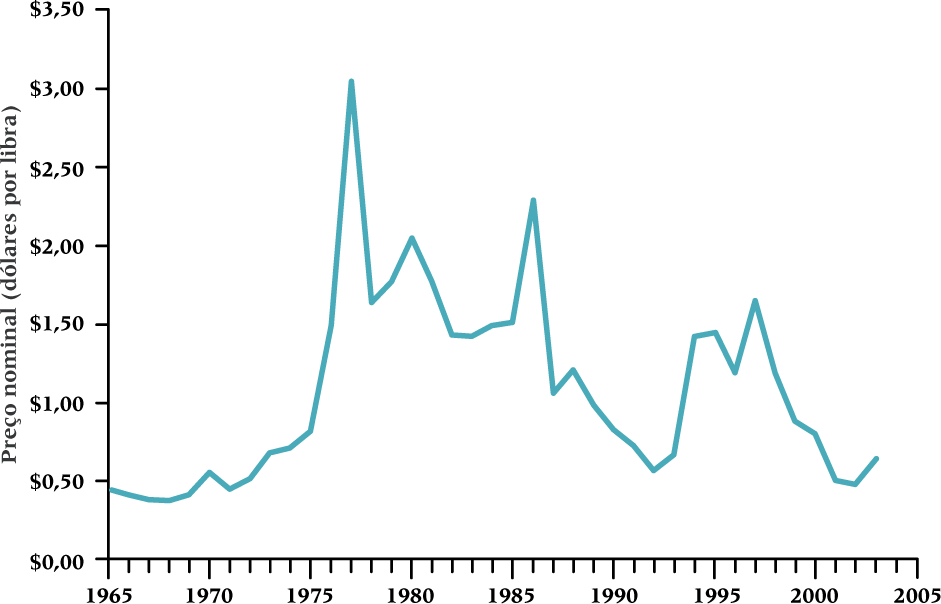 Capítulo 2	 ©2006 by Pearson Education do Brasil
Slide 88
S’
S
Uma geada ou seca
diminui a oferta de café
P1
P0
No curto prazo:
1) Oferta completamente inelástica
2) Demanda relativamente inelástica
3) Variação significativa no preço
D
Q1
Q0
Elasticidades de curto prazo versus elasticidades de longo prazo
Oferta e demanda de café
Preço
Quantidade
Capítulo 2	 ©2006 by Pearson Education do Brasil
Slide 89
S’
S
Preço
P2
P0
No prazo intermediário:
1) Oferta e demanda mais 
elásticas
2) Preço recua para P2.
3) Quantidade cai para Q2
D
Quantidade
Q2
Q0
Elasticidades de curto prazo versus elasticidades de longo prazo
Oferta e demanda de café
Capítulo 2	 ©2006 by Pearson Education do Brasil
Slide 90
Preço
No longo prazo:
1) Oferta extremamente elástica.
2) Preço volta para P0.
3) Quantidade volta para Q0.
S
P0
D
Quantidade
Q0
Elasticidades de curto prazo versus elasticidades de longo prazo
Oferta e demanda de café
Capítulo 2	 ©2006 by Pearson Education do Brasil
Slide 91
Compreendendo e prevendo os efeitos das modificações nas condições de mercado
Em primeiro lugar, precisamos aprender como ‘ajustar’ curvas de demanda e oferta lineares aos dados de mercado.
Dessa forma, poderemos determinar numericamente como uma mudança em uma variável deverá deslocar a oferta ou a demanda, afetando assim a quantidade e o preço de mercado.
Capítulo 2	 ©2006 by Pearson Education do Brasil
Slide 92
Compreendendo e prevendo os efeitos das modificações nas condições de mercado
Dados disponíveis
Preço de equilíbrio, P*
Quantidade de equilíbrio, Q*
Elasticidades de preço da oferta, ES, e da demanda, ED.
Capítulo 2	 ©2006 by Pearson Education do Brasil
Slide 93
Oferta: Q = c + dP
a/b
ED = -b(P*/Q*)
ES = d(P*/Q*)
P*
-c/d
Demanda: Q = a - bP
Q*
Compreendendo e prevendo os efeitos das modificações nas condições de mercado
Ajuste das curvas da oferta e da demanda para os dados
Preço
a
Quantidade
Capítulo 2	 ©2006 by Pearson Education do Brasil
Slide 94
Compreendendo e prevendo os efeitos das modificações nas condições de mercado
Podemos começar apresentando as equações da oferta e da demanda:
		Demanda:	QD = a - bP
		Oferta:		QS = c + dP
Devemos escolher valores para a, b, c,   e d.
Capítulo 2	 ©2006 by Pearson Education do Brasil
Slide 95
Compreendendo e prevendo os efeitos das modificações nas condições de mercado
Passo 1:
	Lembre-se de que:
Capítulo 2	 ©2006 by Pearson Education do Brasil
Slide 96
Compreendendo e prevendo os efeitos das modificações nas condições de mercado
No caso de curvas de demanda e oferta lineares, a variação na quantidade dividida pela variação no preço é constante (e igual à inclinação da curva).
Capítulo 2	 ©2006 by Pearson Education do Brasil
Slide 97
Compreendendo e prevendo os efeitos das modificações nas condições de mercado
Inserindo as inclinações de cada curva nas fórmulas das respectivas elasticidades, obtemos:
Capítulo 2	 ©2006 by Pearson Education do Brasil
Slide 98
Compreendendo e prevendo os efeitos das modificações nas condições de mercado
Dado que temos valores para ED, ES, P*, e Q*, podemos resolver para b e d e, em seguida, para a e c.
Capítulo 2	 ©2006 by Pearson Education do Brasil
Slide 99
Compreendendo e prevendo os efeitos das modificações nas condições de mercado
Cálculo da oferta e da demanda de cobre no longo prazo:
Os dados relevantes são:
Q* = 7,5 mtm/ano
P* = $0,75/libra
ES = 1,6
ED = -0,8
Capítulo 2	 ©2006 by Pearson Education do Brasil
Slide 100
Compreendendo e prevendo os efeitos das modificações nas condições de mercado
Es = d(P*/Q*)
1,6 = d(0,75/7,5)           	= 0,1d
d = 1,6/0,1 = 16
Ed = -b(P*/Q*)
-0,8 = -b(0,75/7,5)                 	= -0,1b
b = 0,8/0,1 = 8
Capítulo 2	 ©2006 by Pearson Education do Brasil
Slide 101
Compreendendo e prevendo os efeitos das modificações nas condições de mercado
Oferta = QS* = c + dP*
7,5 = c + 16(0,75)
7,5 = c + 12 
c = 7,5 - 12
c = -4,5
Q = -4,5 + 16P
Demanda = QD* = a -bP*
7,5 = a -(8)(0,75)
7,5 = a - 6 
a = 7,5 + 6
a =13,5
Q = 13,5 - 8P
Capítulo 2	 ©2006 by Pearson Education do Brasil
Slide 102
Compreendendo e prevendo os efeitos das modificações nas condições de mercado
Igualando oferta e demanda, obtemos:
	Oferta = -4,5 + 16p = 13,5 - 8p = Demanda
	   16p + 8p = 13,5 + 4,5
		 	  p = 18/24 = 0,75
Capítulo 2	 ©2006 by Pearson Education do Brasil
Slide 103
Preço
Oferta: QS = -4,5 + 16P
1,69 = a/b
+0,28 = -c/d
Demanda: QD = 13,5 - 8P
Mtm/ano
Compreendendo e prevendo os efeitos das modificações nas condições de mercado
0,75
7,5
Capítulo 2	 ©2006 by Pearson Education do Brasil
Slide 104
Compreendendo e prevendo os efeitos das modificações nas condições de mercado
Escrevemos as equações de oferta e demanda de modo que elas dependessem apenas do preço.
A demanda também poderia depender da renda.
Nesse caso, a demanda seria representada por:
Capítulo 2	 ©2006 by Pearson Education do Brasil
Slide 105
Compreendendo e prevendo os efeitos das modificações nas condições de mercado
Temos as seguintes informações relativas ao setor do cobre:
I = 1,0
P* = 0,75
Q* = 7,5
b = 8
Elasticidade-renda: E = 1,3
Capítulo 2	 ©2006 by Pearson Education do Brasil
Slide 106
e
Compreendendo e prevendo os efeitos das modificações nas condições de mercado
O valor de f  pode ser calculado a partir da fórmula da elasticidade de renda:
Capítulo 2	 ©2006 by Pearson Education do Brasil
Slide 107
Compreendendo e prevendo os efeitos das modificações nas condições de mercado
Resolvendo para f :
		1,3 = (1,0/7,5)f
		    f = (1,3)(7,5)/1,0 = 9,75
Capítulo 2	 ©2006 by Pearson Education do Brasil
Slide 108
Compreendendo e prevendo os efeitos das modificações nas condições de mercado
Resolvendo para a:

		7,5 = a - 8(0,75) + 9,75(1,0)
		   a = 3,75
Capítulo 2	 ©2006 by Pearson Education do Brasil
Slide 109
Compreendendo e prevendo os efeitos das modificações nas condições de mercado
Exemplo: A demanda declinante do preço do cobre
As principais causas da redução na demanda por cobre foram:
	1. 	A redução na taxa de crescimento da geração de energia elétrica.
	2.	O desenvolvimento de produtos substitutos: fibras óticas e alumínio.
Capítulo 2	 ©2006 by Pearson Education do Brasil
Slide 110
Compreendendo e prevendo os efeitos das modificações nas condições de mercado
Preço do cobre no período 1965-2002
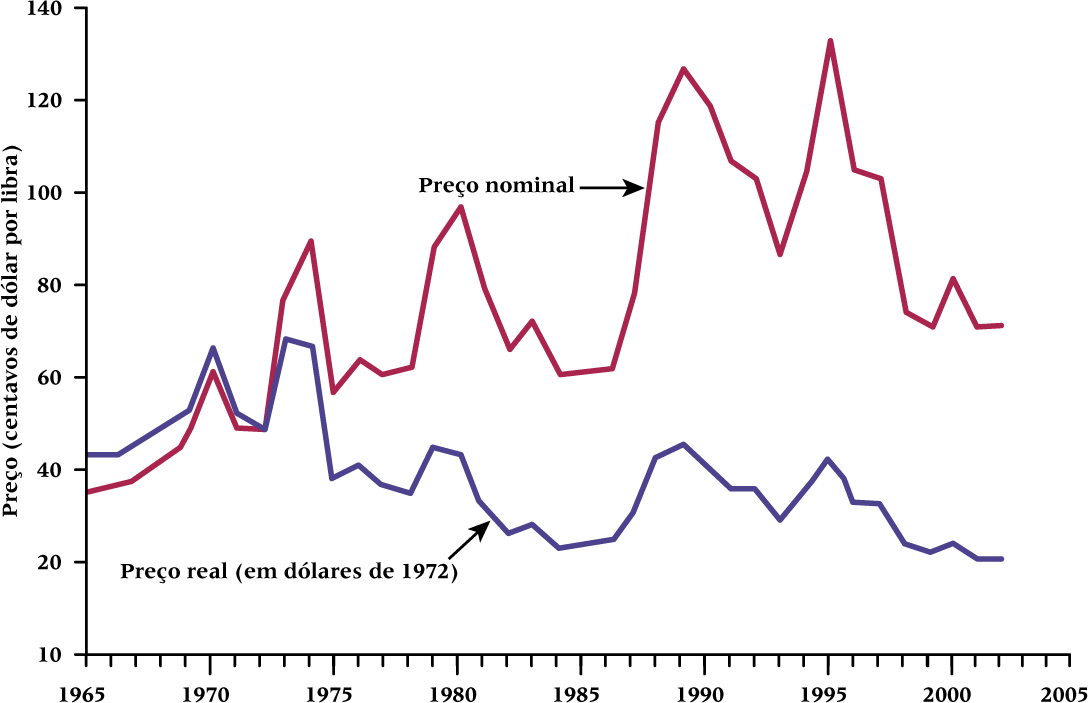 Capítulo 2	 ©2006 by Pearson Education do Brasil
Slide 111
Compreendendo e prevendo os efeitos das modificações nas condições de mercado
A demanda declinante do preço do cobre
Vamos tentar estimar o impacto de uma redução de 20% na demanda por cobre.
Lembre-se da equação da curva de demanda:
		Q = 13,5 - 8P
Capítulo 2	 ©2006 by Pearson Education do Brasil
Slide 112
Compreendendo e prevendo os efeitos das modificações nas condições de mercado
A demanda declinante do preço do cobre
Multiplique o lado direito dessa equação por 0,8 de modo a obter a nova equação:
		Q = (0,8)(13,5 - 8P)
		Q = 10,8 – 6,4P
Lembre-se da equação da oferta:
		Q = -4,5 + 16P
Capítulo 2	 ©2006 by Pearson Education do Brasil
Slide 113
Compreendendo e prevendo os efeitos das modificações nas condições de mercado
A demanda declinante do preço do cobre
O novo preço de equilíbrio é:
		-4,5 + 16P = 10,8 – 6,4P
	   -16P + 6,4P = 10,8 + 4,5
			      P = 15,3/22,4
			      P = $0,683/libra
Capítulo 2	 ©2006 by Pearson Education do Brasil
Slide 114
Compreendendo e prevendo os efeitos das modificações nas condições de mercado
A demanda declinante do preço do cobre
A diminuição de 20% na demanda por cobre resultou na redução do preço de equilíbrio de $0,75 para $0,683, ou seja, numa redução de cerca de 10%.
Capítulo 2	 ©2006 by Pearson Education do Brasil
Slide 115
Compreendendo e prevendo os efeitos das modificações nas condições de mercado
O preço do petróleo
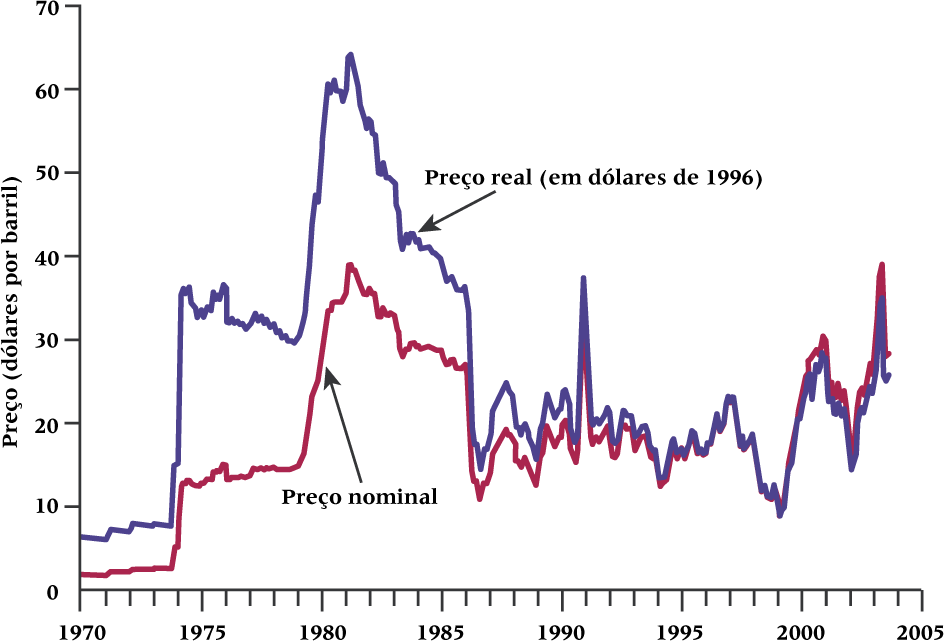 Capítulo 2	 ©2006 by Pearson Education do Brasil
Slide 116
Compreendendo e prevendo os efeitos das modificações nas condições de mercado
Exemplo: A alta forçada no mercado mundial de petróleo
Podemos prever numericamente o impacto de uma redução na oferta de petróleo da OPEP.
Em 1997:
P* = $18/barril
Demanda mundial e oferta total = 23 bb/ano.
Oferta da OPEP = 10 bb/ano.
Oferta de países não-membros da OPEP = 13 bb/ano
Capítulo 2	 ©2006 by Pearson Education do Brasil
Slide 117
Compreendendo e prevendo os efeitos das modificações nas condições de mercado
A alta forçada no mercado mundial de petróleo
Curto prazo   Longo prazo
Demanda mundial:	-0,05	-0,40
Oferta competitiva:	 0,10	 0,40
(países não-membros da OPEP)
Capítulo 2	 ©2006 by Pearson Education do Brasil
Slide 118
Compreendendo e prevendo os efeitos das modificações nas condições de mercado
A alta forçada no mercado mundial de petróleo
Impacto de curto prazo da interrupção na produção de petróleo da Arábia Saudita, correspondente a 3 bb/ano.
Demanda de curto prazo
D = 24,08 – 0,06P
Oferta competitiva de curto prazo
SC = 11,74 + 0,07P
Capítulo 2	 ©2006 by Pearson Education do Brasil
Slide 119
Compreendendo e prevendo os efeitos das modificações nas condições de mercado
A alta forçada no mercado mundial de petróleo
Impacto de curto prazo da interrupção na produção de petróleo da Arábia Saudita, correspondente a 3 bb/ano.
Oferta total de curto prazo — antes da redução na produção (inclui OPEP, 10bb/ano)
ST = 21,74 + 0,07P 
Oferta total de curto prazo — após a redução na produção
ST = 18,74 + 0,07P
Capítulo 2	 ©2006 by Pearson Education do Brasil
Slide 120
Compreendendo e prevendo os efeitos das modificações nas condições de mercado
A alta forçada no mercado mundial de petróleo
Preço após a redução
 			Demanda = Oferta		
		24,08 – 0,06P =  18,74 + 0,07P
				   P = 41,08
Capítulo 2	 ©2006 by Pearson Education do Brasil
Slide 121
SC
D
S’T
ST
18
Compreendendo e prevendo os efeitos das modificações nas condições de mercado
Impacto do corte da produção saudita
Preço
(dólares 
por 
barril)
45
Efeito de
curto prazo
40
35
30
25
20
15
10
Quantidade
(bilhões de barris/ano)
5
0
5
10
15
20
23
25
30
35
Capítulo 2	 ©2006 by Pearson Education do Brasil
Slide 122
Compreendendo e prevendo os efeitos das modificações nas condições de mercado
A alta forçada no mercado mundial de petróleo
Impacto de longo prazo da interrupção na produção de petróleo da Arábia Saudita, correspondente a 3 bb/ano.
Demanda de longo prazo
 D = 32,18 – 0,51P
Oferta total de longo prazo
 S = 17,78 + 0,29P
Capítulo 2	 ©2006 by Pearson Education do Brasil
Slide 123
Compreendendo e prevendo os efeitos das modificações nas condições de mercado
A alta forçada no mercado mundial de petróleo
O novo preço de equilíbrio pode ser encontrado igualando-se a oferta e a demanda de longo prazo:
		32,18 – 0,51P = 14,78 + 0,29P
				 P = 21,75
Capítulo 2	 ©2006 by Pearson Education do Brasil
Slide 124
SC
S’T
ST
D
Devido às elasticidades
da oferta e da demanda 
de longo prazo, o efeito 
de longo prazo de um 
corte na produção 
é menor do que 
no curto prazo.
Compreendendo e prevendo os efeitos das modificações nas condições de mercado
Impacto do corte da produção saudita
Efeito de
longo prazo
Preço
(dólares 
por 
barril)
45
40
35
30
25
20
18
15
10
Quantidade
(bilhões de barris/ano)
5
0
5
10
15
20
23
25
30
35
Capítulo 2	 ©2006 by Pearson Education do Brasil
Slide 125
Efeitos da intervenção governamental – controle de preços
Quando o preço de equilíbrio é considerado alto demais, o governo pode estabelecer um preço máximo.
Capítulo 2	 ©2006 by Pearson Education do Brasil
Slide 126
S
Se o preço máximo
for fixado em Pmáx,
a quantidade ofertada
cai para Q1 e a quantidade
demandada aumenta para
Q2.  Verifica-se uma 
situação de escassez.
P0
Pmáx
D
Excesso de demanda
Q1
Q0
Q2
Efeitos da intervenção governamental – controle de preços
Efeitos do controle de preços
Preço
Quantidade
Capítulo 2	 ©2006 by Pearson Education do Brasil
Slide 127
Efeitos da intervenção governamental – controle de preços
Exemplo: Controle de preços e escassez de gás natural
Desde 1954, o governo federal dos EUA tem regulado o preço do gás natural.
A partir de 1962, o preço máximo fixado pelo governo tornou-se restritivo, dando origem a excesso de demanda pelo produto.
Capítulo 2	 ©2006 by Pearson Education do Brasil
Slide 128
Efeitos da intervenção governamental – controle de preços
Controle de preços e escassez de gás natural
Os controles de preços geraram um excesso de demanda de 7 trilhões de pés cúbicos.
A regulação de preços foi um dos principais elementos da política energética dos EUA nas décadas de 1960 e 1970, e sua influência sobre os mercados de gás natural persistiu na década de 1980.
Capítulo 2	 ©2006 by Pearson Education do Brasil
Slide 129
Efeitos da intervenção governamental – controle de preços
Controle de preços e escassez de gás natural
Capítulo 2	 ©2006 by Pearson Education do Brasil
Slide 130
Efeitos da intervenção governamental – controle de preços
Controle de preços e escassez de gás natural
Capítulo 2	 ©2006 by Pearson Education do Brasil
Slide 131
Resumo
A análise de oferta e demanda é uma ferramenta básica da microeconomia.
O mecanismo de mercado é a tendência para que oferta e demanda se equilibrem, de modo que não haja excesso de oferta ou de demanda.
Capítulo 2	 ©2006 by Pearson Education do Brasil
Slide 132
Resumo
As elasticidades descrevem a sensibilidade da oferta e da demanda às variações nos preços, na renda e em outras variáveis.
As elasticidades referem-se a determinados intervalos de tempo.
Se for possível estimar as curvas de oferta e demanda para um determinado mercado, poderemos calcular o preço de equilíbrio do mercado.
Capítulo 2	 ©2006 by Pearson Education do Brasil
Slide 133
Resumo
Por meio de análises numéricas simples, freqüentemente é possível ajustar curvas de oferta e demanda lineares aos dados relativos a preços, quantidades e estimativas de elasticidades de determinado mercado.
Capítulo 2	 ©2006 by Pearson Education do Brasil
Slide 134
Fim do Capítulo 2
Os Fundamentos da Oferta e da Demanda